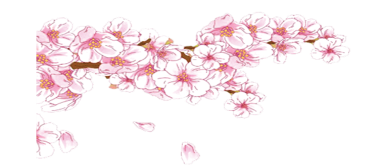 六年级数学·上    新课标[冀教]    第7单元
选择合适的统计图表示数据
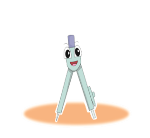 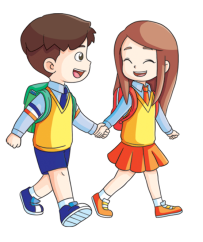 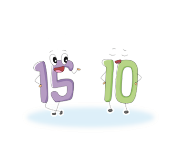 WWW.PPT818.COM
还记得我们曾经学过哪几种统计图吗？
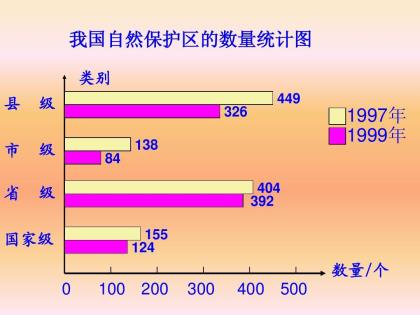 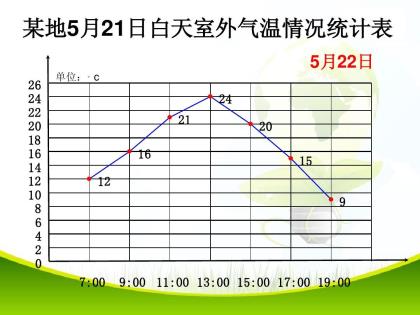 条形统计图
折线统计图
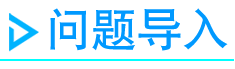 中国队在第23届至第30届国际奥林匹克运动会上获得金牌数统计如右:
上面的数据可以用下面两种统计图表示:
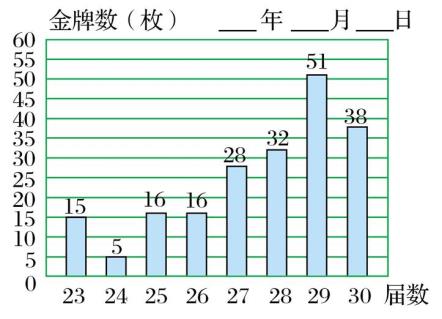 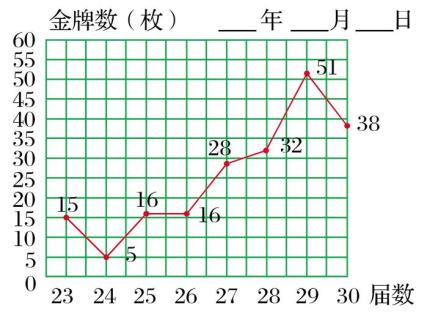 (1)用条形统计图和折线统计图表示中国队获得金牌数各有什么优点?
(2)条形统计图和折线统计图表示数据时,各有什么特点?
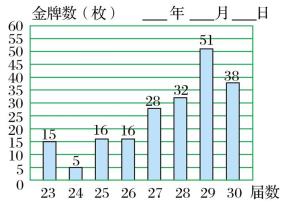 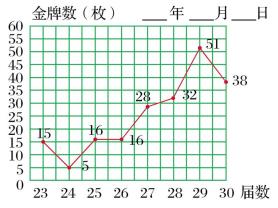 (1)用条形统计图和折线统计图表示中国队获得金牌数各有什么优点?
①从条形统计图中,可以明显地看出中国队在第23届至第30届国际奥林匹克运动会上获得金牌数的情况。
②从折线统计图中,不但可以看出中国队在第23届至第30届国际奥林匹克运动会上获得金牌数的情况,而且可以看出我国体育运动的发展近年来呈进步趋势。
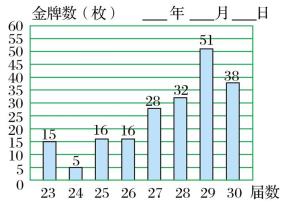 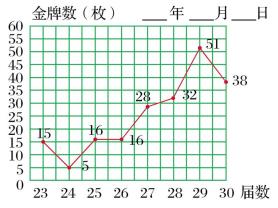 (2)条形统计图和折线统计图表示数据时,各有什么特点?
①条形统计图特点:很容易看出各种数量的多少。
②折线统计图特点:不但可以表示出数量的多少,而且能够清楚地表示数量的增减变化情况。
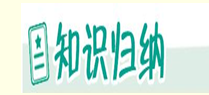 条形统计图可以清楚地表示各种数量的多少；
折线统计图能够很清楚地反映数量的增减变化；
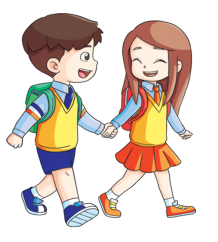 扇形统计图表示部分与整体的关系。
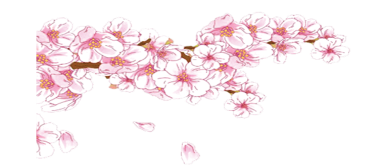 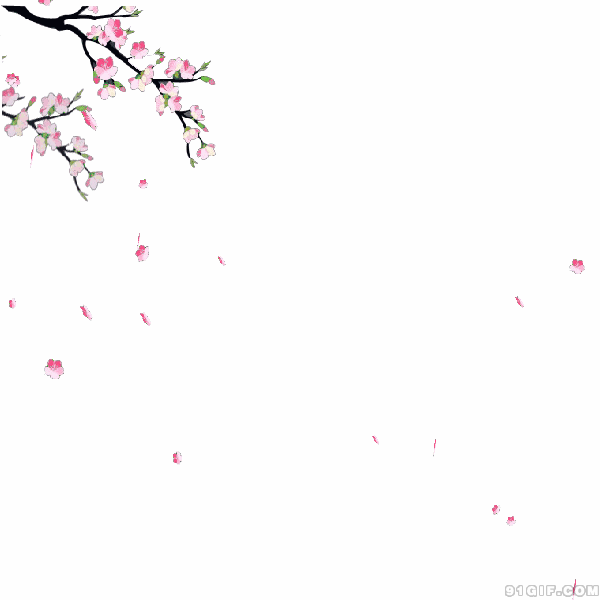 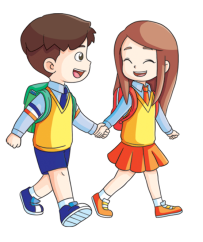 见
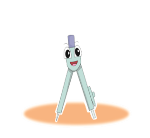 再
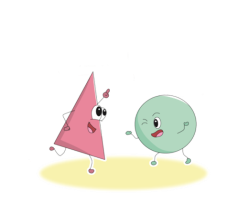 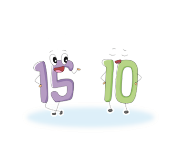 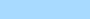